ZDRAVSTVENA NJEGA BOLESNIKA SA OPERACIJOM NA SRCU I KRVNIM ŽILAMA
SESTRINSKA SKRB BOLESNIKA SA TRANSPLATACIJOM SRCA
TRANSPLATACIJA      SRCA je kirurški postupak kojim se srce u terminalnoj fazi zatajivanja zamjenjuje srcem prikladnog donora

 Cilj transplatacije srca je produžavanje života bolesnika te povratak u normalan, aktivan svakodnevan život
Prijeoperacijska obrada
INTERNISTIČKA – krv.pretrage, neurološki, oftalmološki, ginekološki,urološki, endokrinološki i ORL pregled

 KARDIOLOŠKA
5 FAZA ZA TRANSPLATACIJU SRCA
procjena i prikupljanje podataka

period čekanja

operacija

JIL i oporavak

rehabilitacija i doživotno praćenje bolesnika nakon otpusta iz bolnice
1. faza-procjena i prikupljanje podataka
sestrinska zapažanja upotpunjuju medicinski zaključak o prihvaćanju bolesnika na transpl.listu jer daju vrijedne informacije o planiranju individualne zdrav.njege nakon operacije
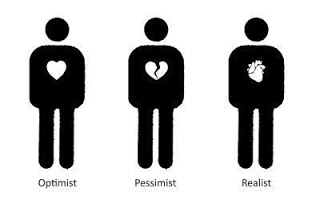 2.FAZA-PERIOD ČEKANJA
pretrage za potencijalnog donora
 vrijeme fizičkog i psihičkog stresa za bolesnika
 provođenje prijeop.edukacije bolesnika:
 objasniti klin.stanje koje zahtjeva operaciju
 objasniti informacije u vezi transpl.op.
 objasniti usvojeno znanje o sistemu doniranja organa
 opisati znanje o poslijeop.zdrav.njezi
3.FAZA-OPERACIJA4.FAZA-JIL I OPORAVAK
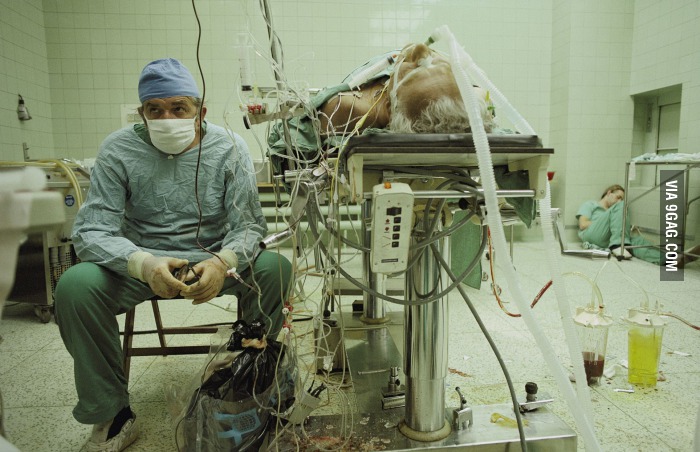 5.FAZA-REHABILITACIJA I DOŽIVOTNO PRAĆENJE BOLESNIKA
rehabilitacija počinje odmah nakon transplatacije, prvi operativni dan

tjelesna vježba

prehrana
DOŽIVOTNO PRAĆENJE BOLESNIKA NAKON OTPUSTA IZ BOLNICE
sestrinska skrb je usmjerena na brigu o bolesniku i problemima koji spriječavaju pozitivne prilagdbe
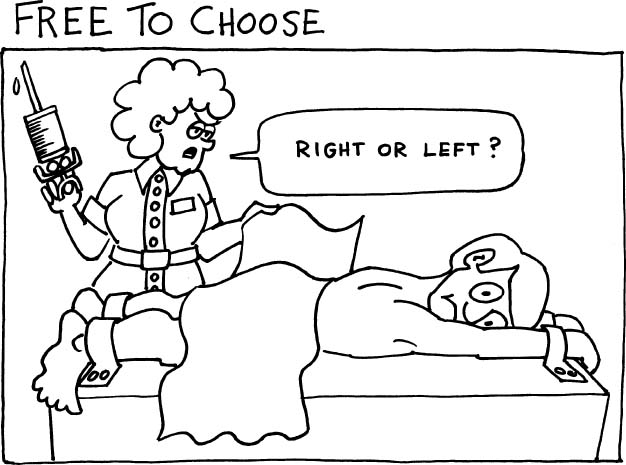 HVALA NA PAŽNJI!
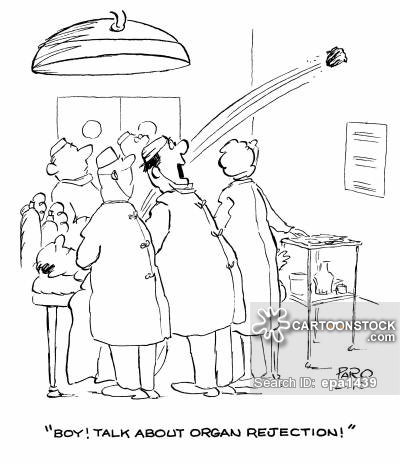